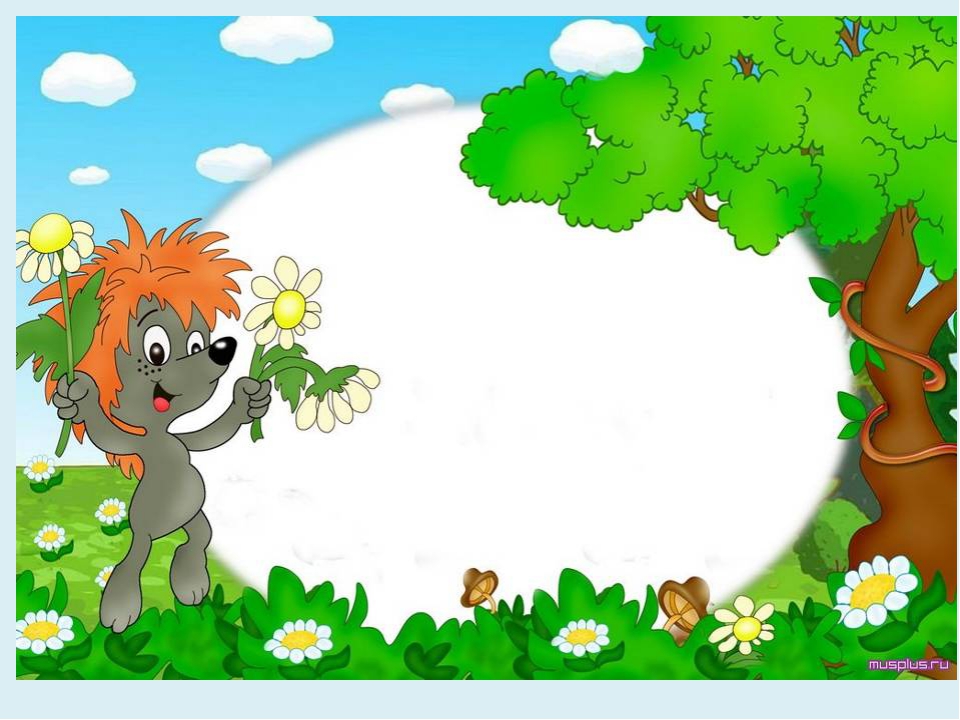 Различные техники создания мультфильма
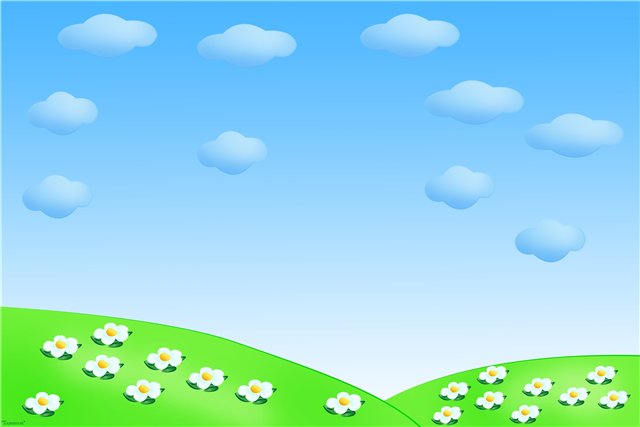 Перекладка(рисуем персонажей на бумаге вырезаем, двигаем вырезанные картинки, оригами)
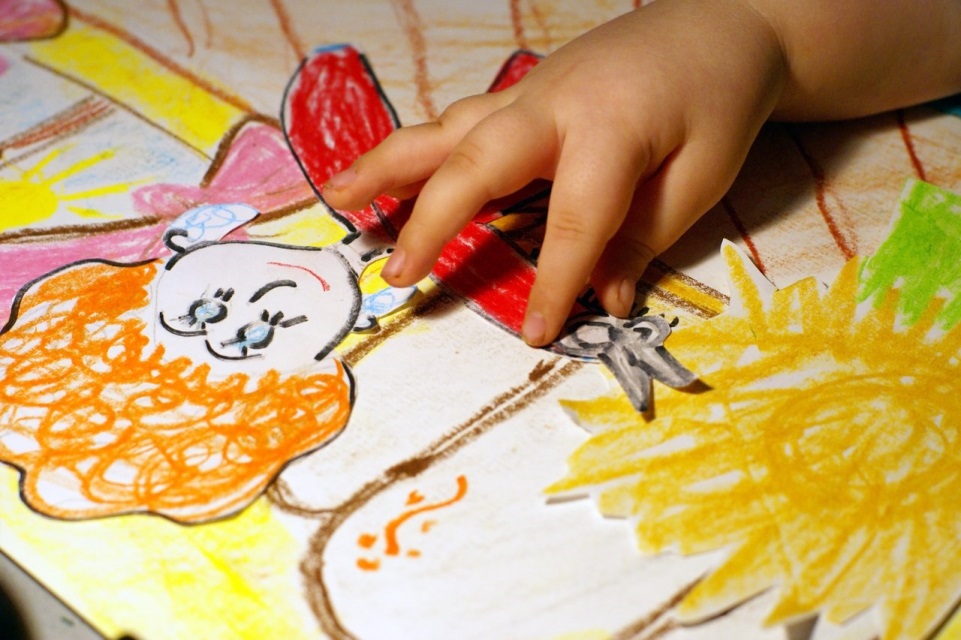 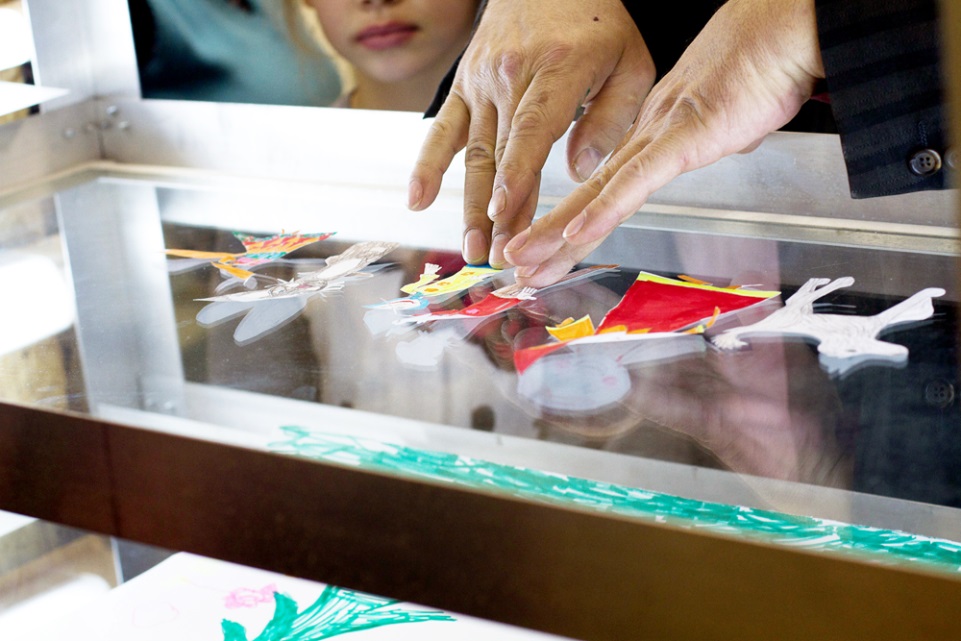 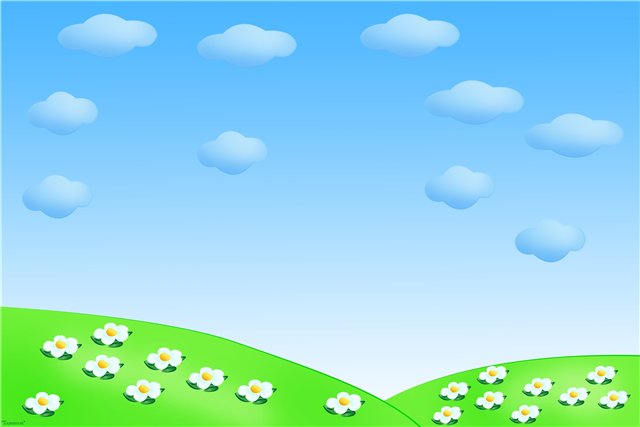 Жихарка
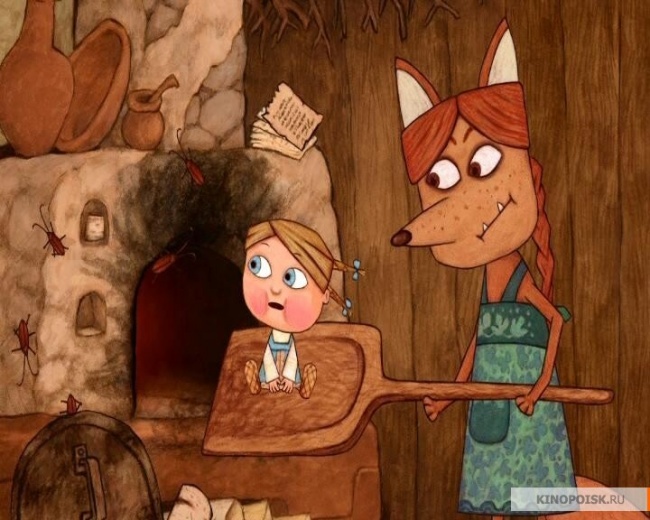 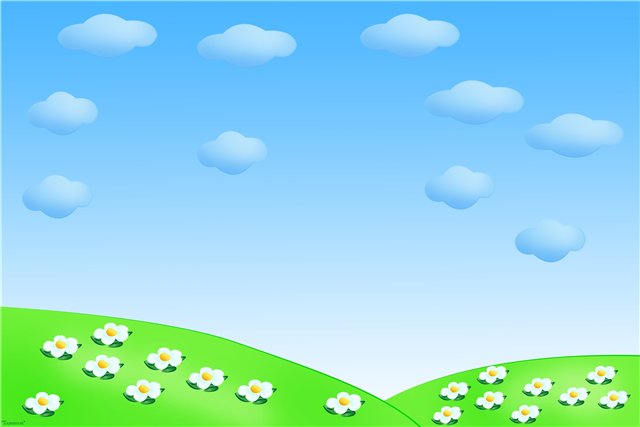 Пластилиновая анимация
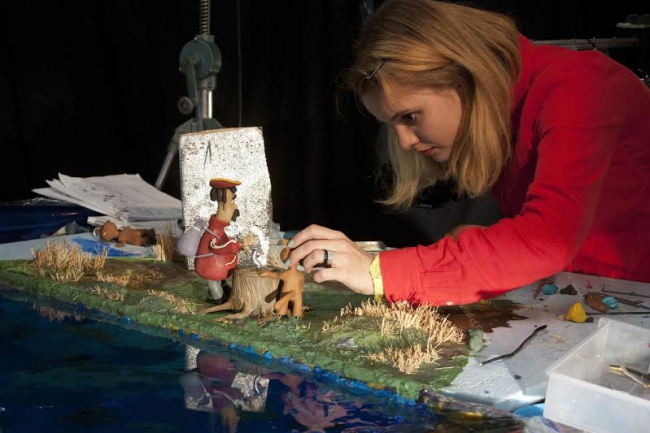 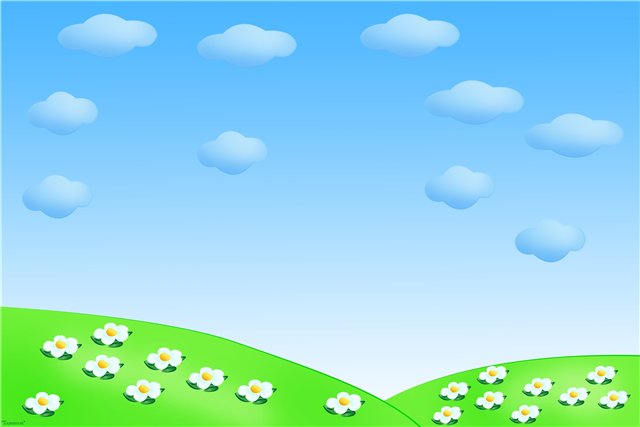 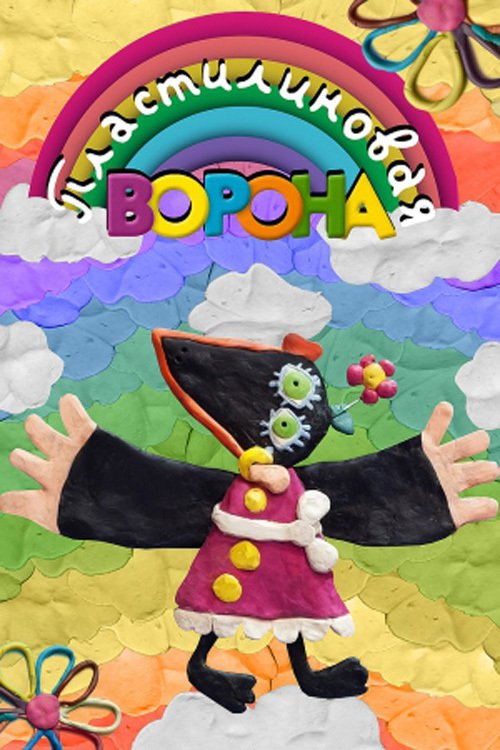 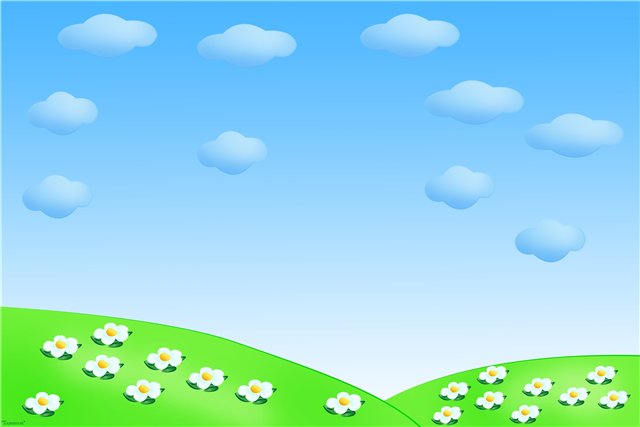 Предметная анимация(используем готовые игрушки: «LEGO», кубики, человечки, машинки)
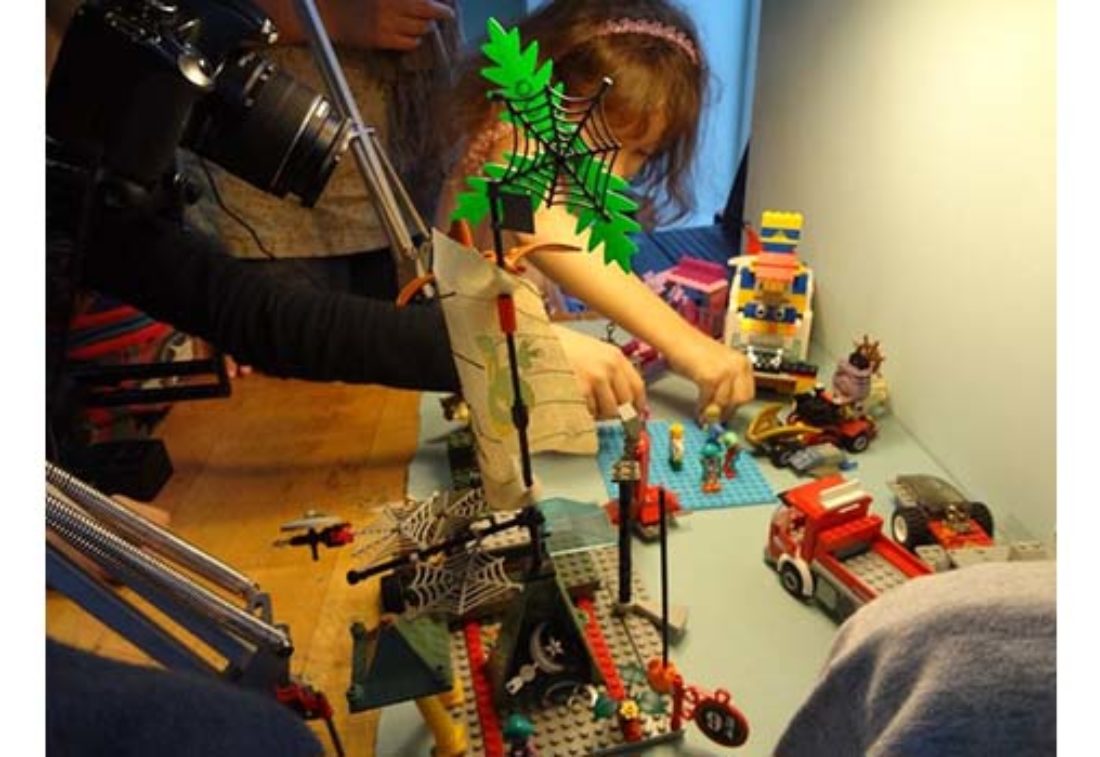 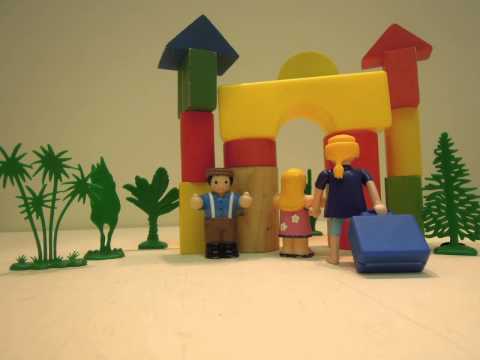 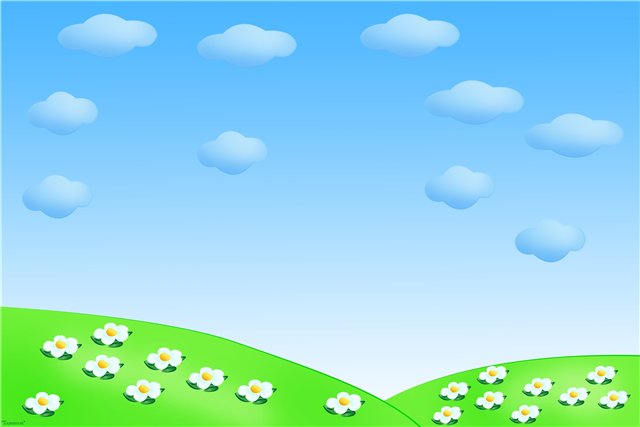 Кукольная анимация
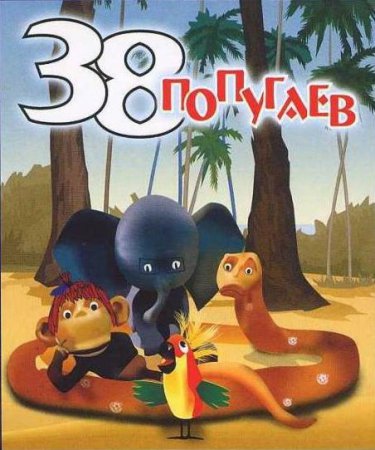 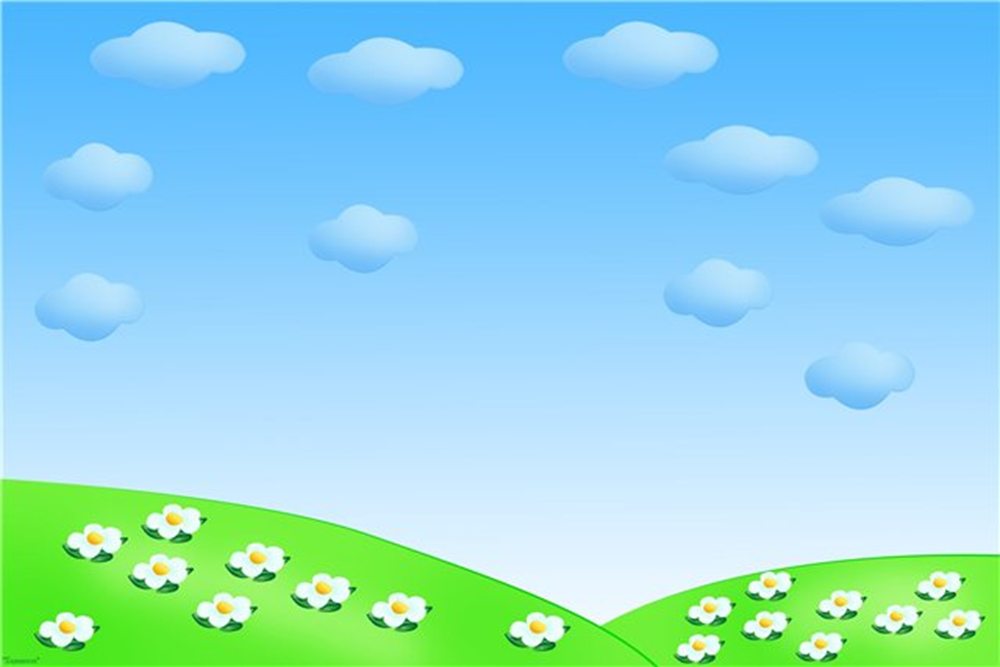 Сыпучая анимация(рисуем сыпучими материалами- крупа,манка,песок)
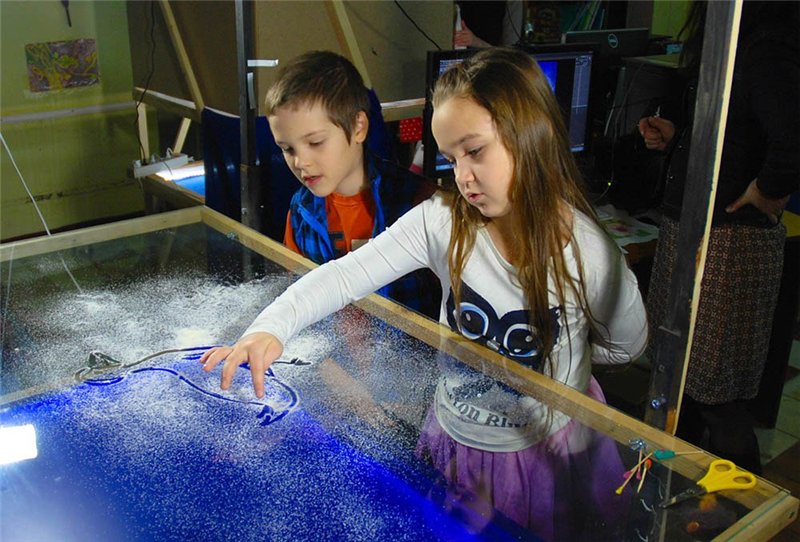 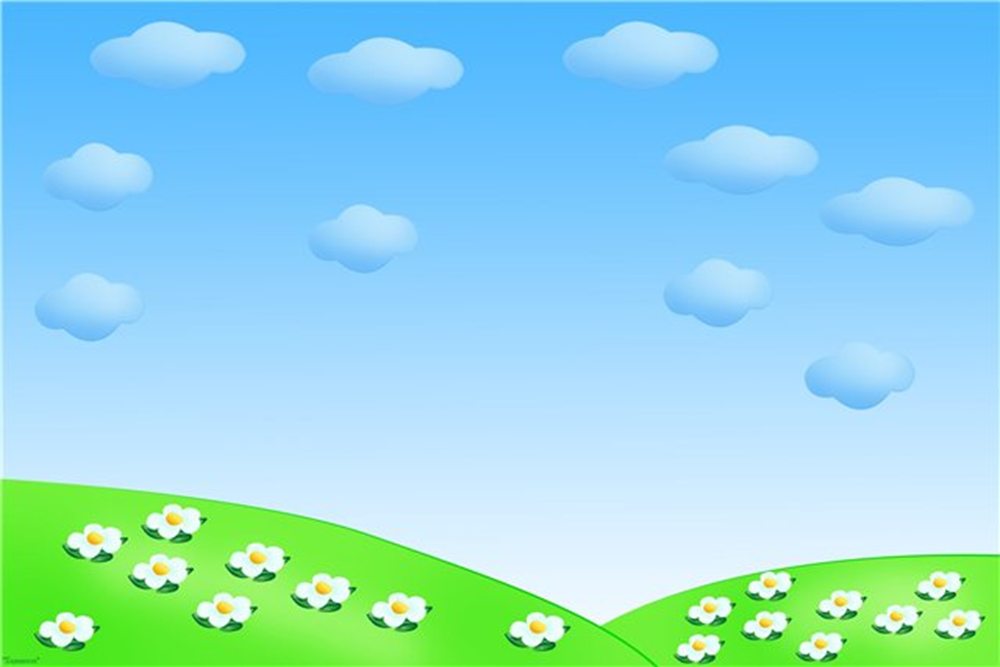 Сыпучая анимация-песок
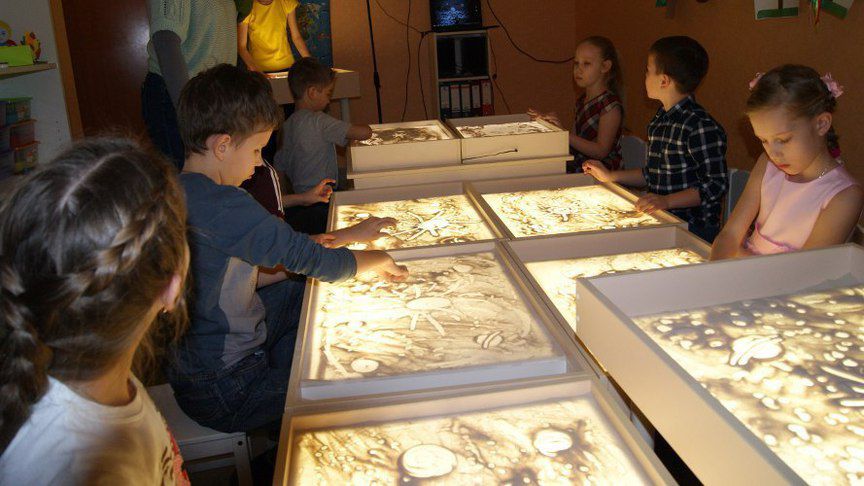 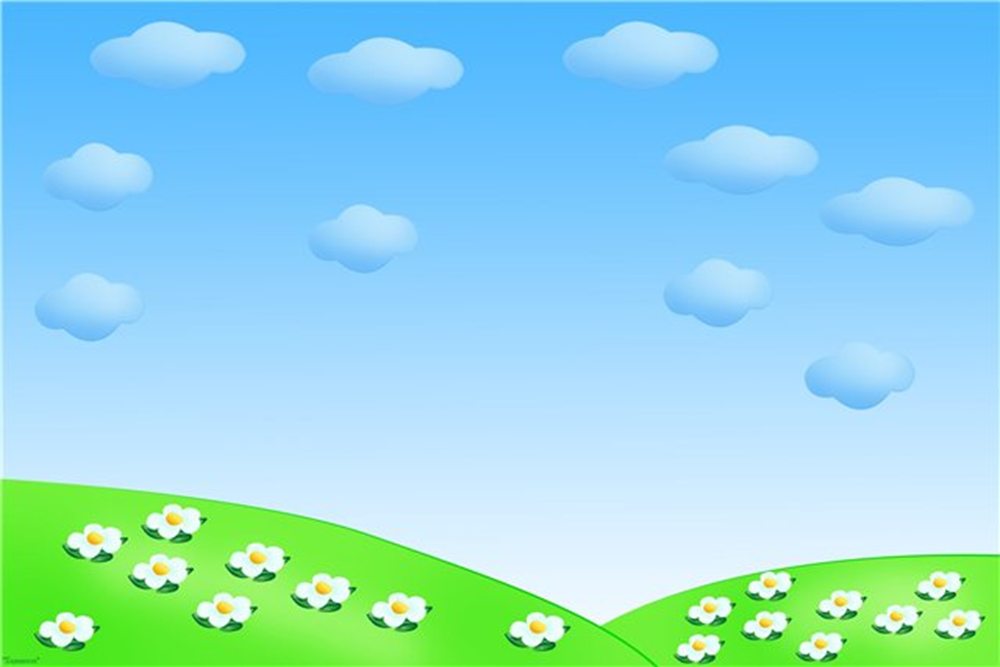 Пиксиляция(анимация с присутствием в кадре самих участников, даёт возможность делать различные трюки – оживление предметов, превращения, прохождение сквозь стены,полёты)
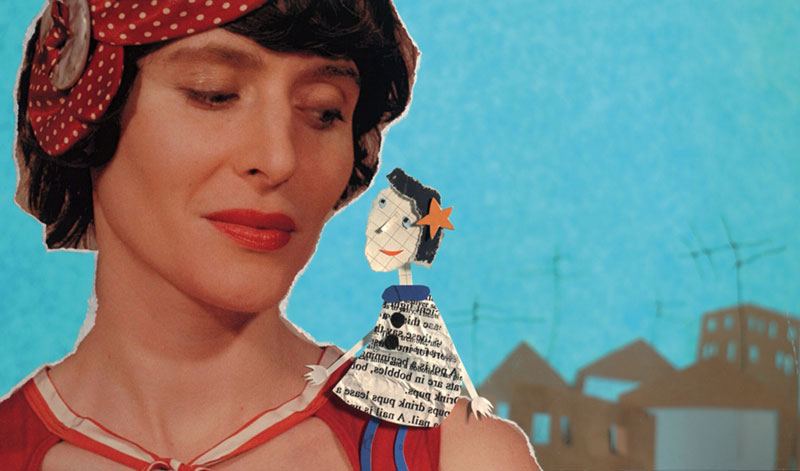 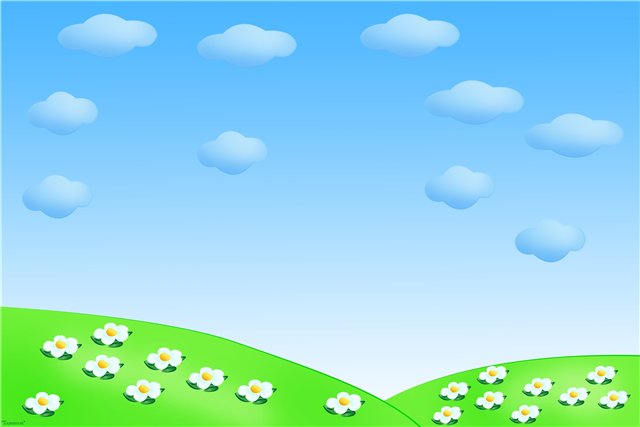 Спасибо за внимание